Risultati preliminari con il     codice QFluidCOMB
Paolo Tomassini
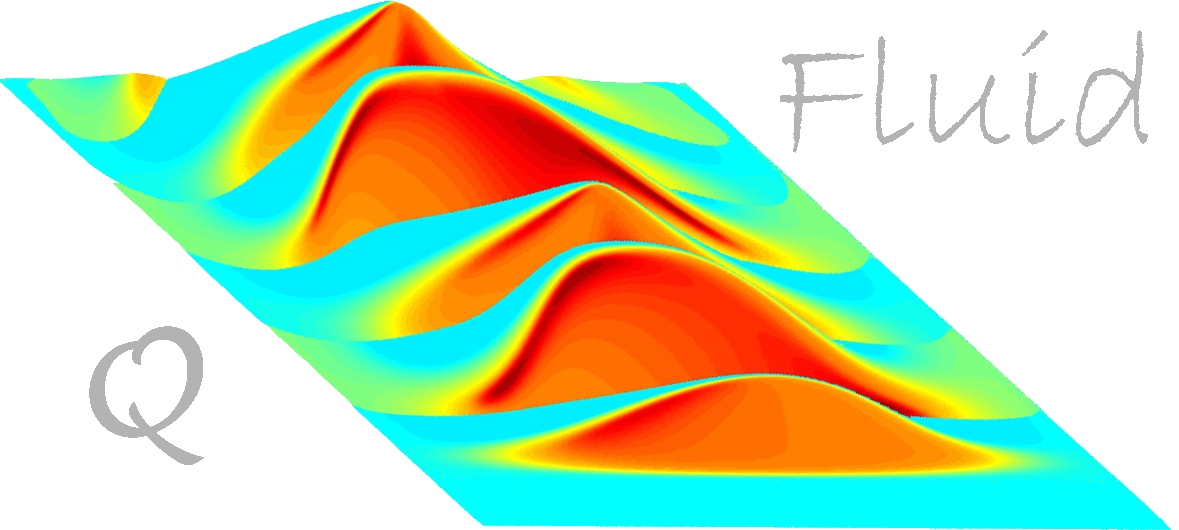 COMB
QFluid2 COMB. Paolo Tomassini
1
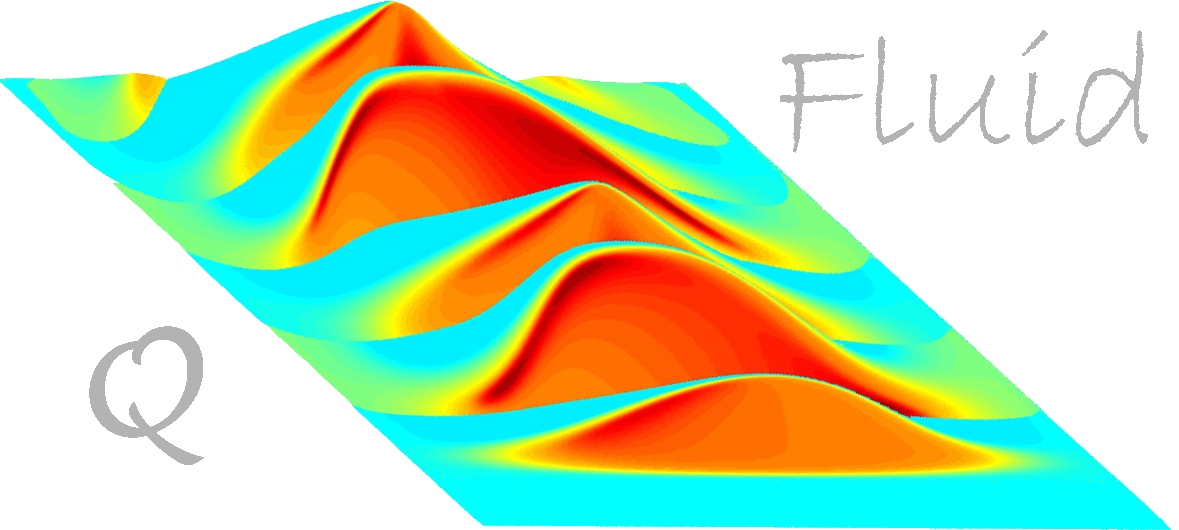 IL codice QFluidCOMB
QFluidCOMB deriva da QFluid (per LWFA) dove  il driver e’ sostituito da un bunch (o un treno di bunches ) ultrarelativistico.
Le modifiche coinvolgono essenzialmente la routine che determina la corrente del bunch e il solver della coppia dinamica del plasma-potenziali (A,f)
QFluid2 COMB. Paolo Tomassini
2
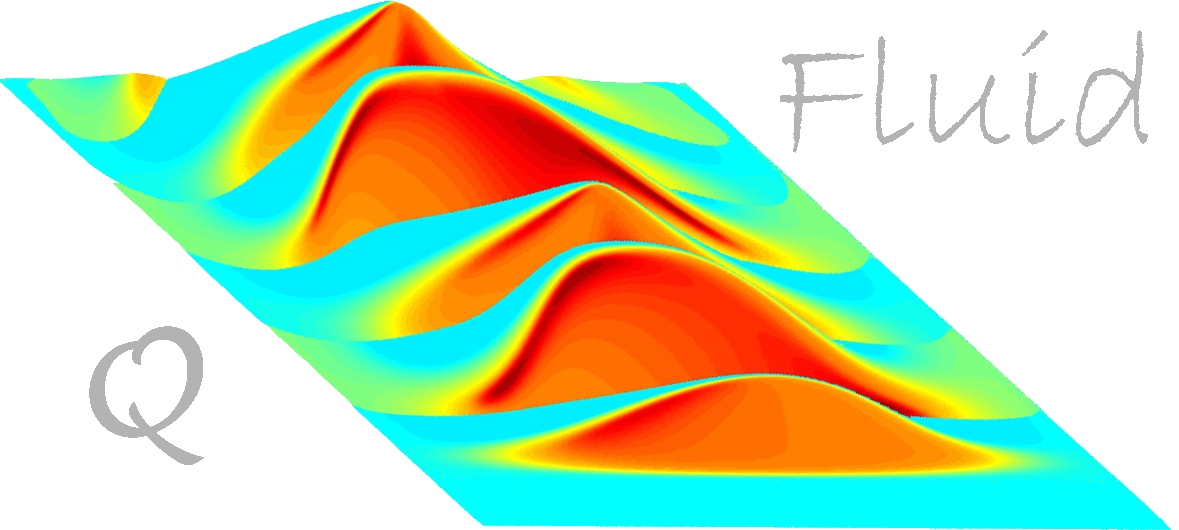 IL codice QFluidCOMB
Allo stato attuale QFluidCOMB utilizza il solver di QFluid con modifiche minori MA si registrano problemi di STABILITA’ NUMERICA che ne  limitano di fatto l’accuratezza.  
Sto lavorando a solver diversi che siano piu’ robusti per le inevitabili strutture a piccola scala delle quadricorrenti.
QFluid2 COMB. Paolo Tomassini
3
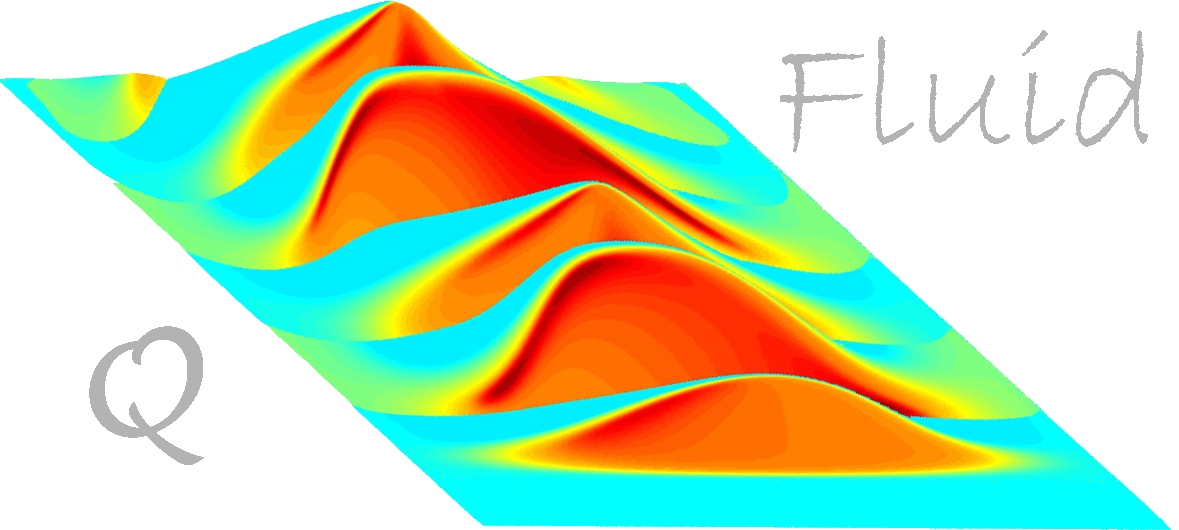 IL codice QFluidCOMB
IL CODICE
2D Cilindrico nel sistema di coordinate [x=kp(z+ct), z=kpr]    (bunch che si muove verso sx)
Descrizione fluida del plasma (NO WAVBREAKING)
Evoluzione QUASISTATICA dei campi di plasma e del bunch (QSA)
Soluzione delle eq. di campo-dinamica con un metodo semi-implicito
QFluid2 COMB. Paolo Tomassini
4
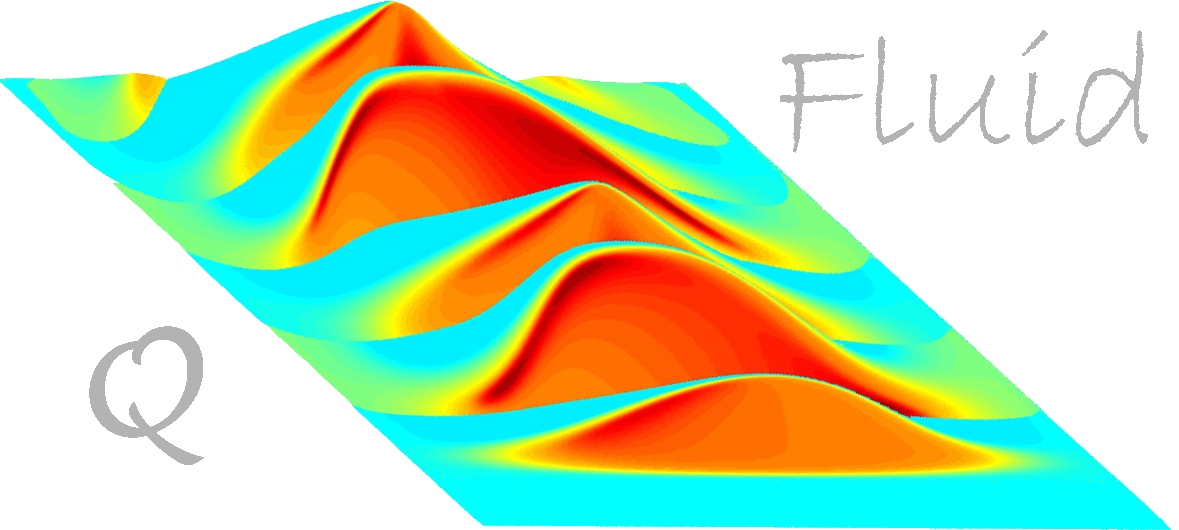 QFluid2 COMB. Modifiche
Riduzione delle componenti spike-like non-fisiche dei campi.
Rimozione del campo laser e modifica delle equazioni dei campi e del pusher
Decomposizione  della popolazione elettronica in “Driver” e “Witness” per una migliore diagnostica 
Generatore di treni di e-bunches (fino a tre) come driver
Testing: consistenza interna e con teoria analitica (in progress). Test con PIC3D (da implementare)
QFluid2 COMB. Paolo Tomassini
5
Equazioni 1
Si parte dalle eq. di Maxwell con i potenziali in gauge di Coulomb




Si passa ai campi e impulsi normalizzati
J e r sono sia del plasma che del bunch
PLASMON-X Meeting, 10-09-2009  LNF-INFN
Equazioni 2
Si scrive la dinamica della componente di plasma

che diventa

E cioe: 

Per un plasma inizialmente IRROTAZIONALE immerso in un B(est)<<B(impulso)
PLASMON-X Meeting, 10-09-2009  LNF-INFN
Equazioni 3
Le equazioni di Maxwell si riscrivono, poiche’

 
in termini della dinamica del plasma e delle  sorgenti di e-bunch

E cioe:
Sorgenti del plasma+e-bunch
PLASMON-X Meeting, 10-09-2009  LNF-INFN
Equazioni 4
In un sistema di coordinate cilindrico comovente normalizzato alla lunghezza d’onda del laser

Le eqq. si semplificano in:
PLASMON-X Meeting, 10-09-2009  LNF-INFN
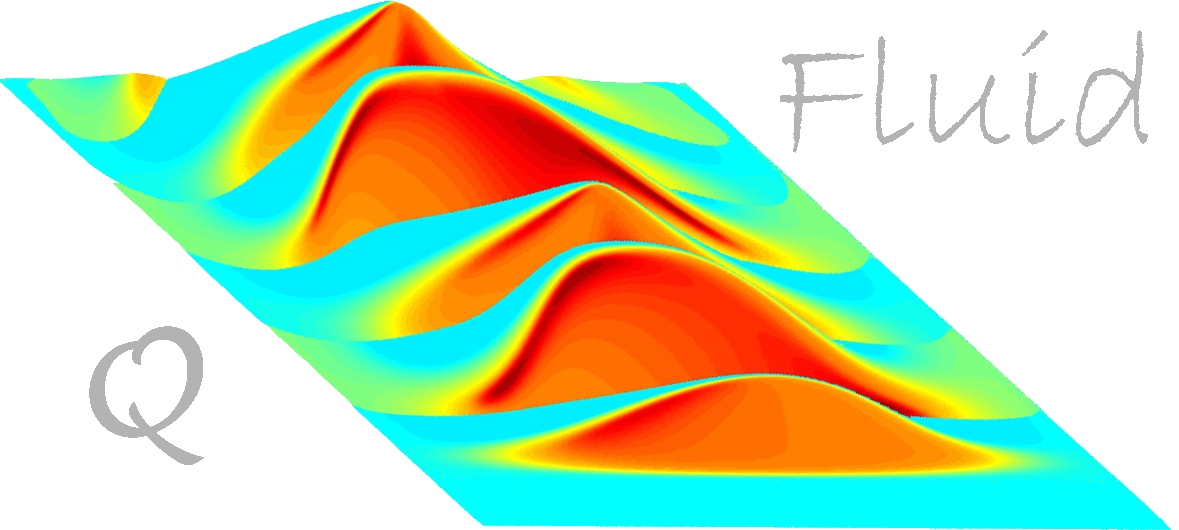 QFluid2 COMB. Test
Consistenza interna
Sono stati calcolati i campi (E, B) generati direttamente dal bunch risolvendo con altri metodi le eq. di maxwell. I campi di plasma (Ep,Bp) ottenuti per differenza soddisfano le eq. di Maxwel con sorgenti del plasma
Ci sono deviazioni dell’ordine del 10% 
        [->maggiore accuratezza del solver!]
Sono state riottenute le equazioni finali con procedimenti diversi.
QFluid2 COMB. Paolo Tomassini
10
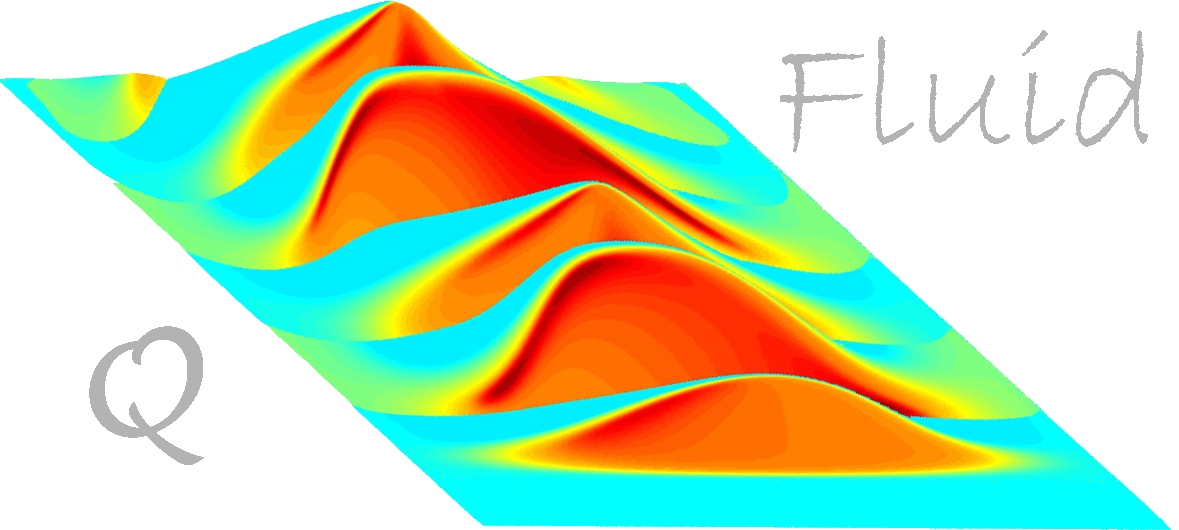 QFluid2 COMB. Test (rho)
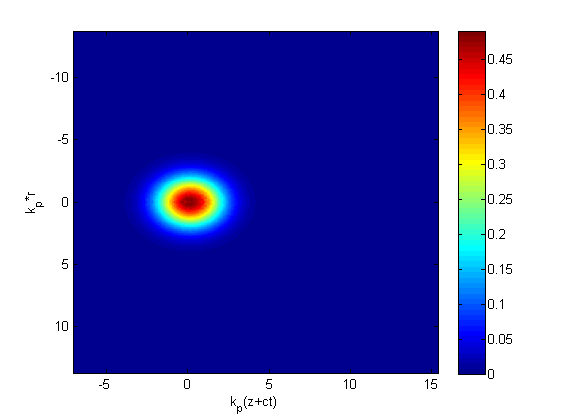 N0=6e16 cm-3
QFluid2 COMB. Paolo Tomassini
11
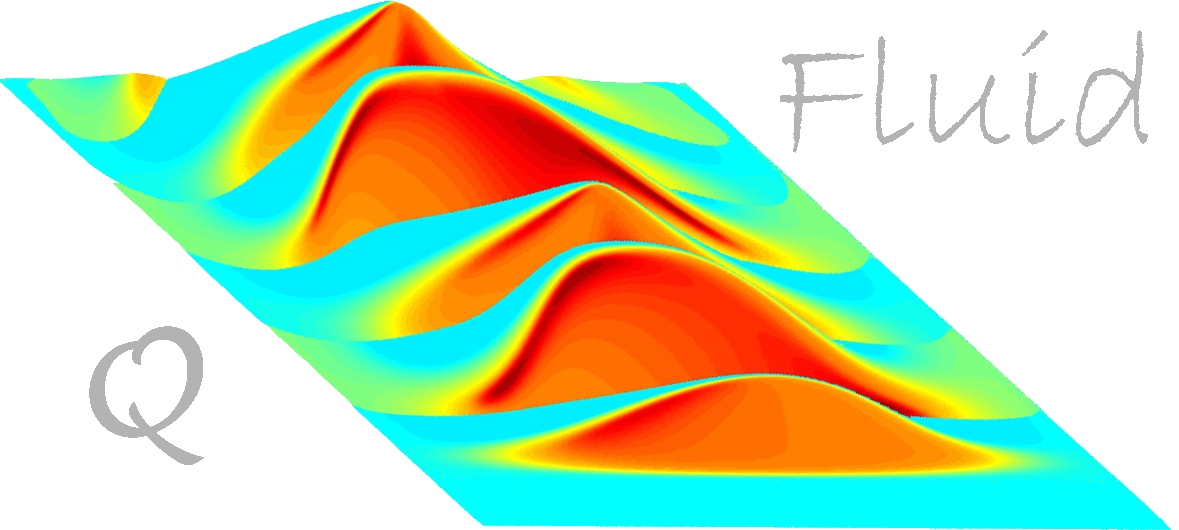 QFluid2 COMB. Test (Ez_bunch)
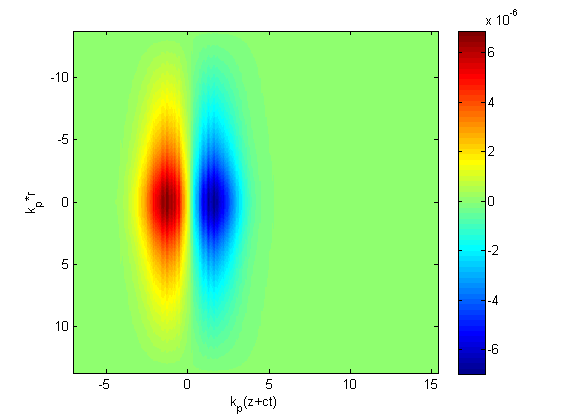 QFluid2 COMB. Paolo Tomassini
12
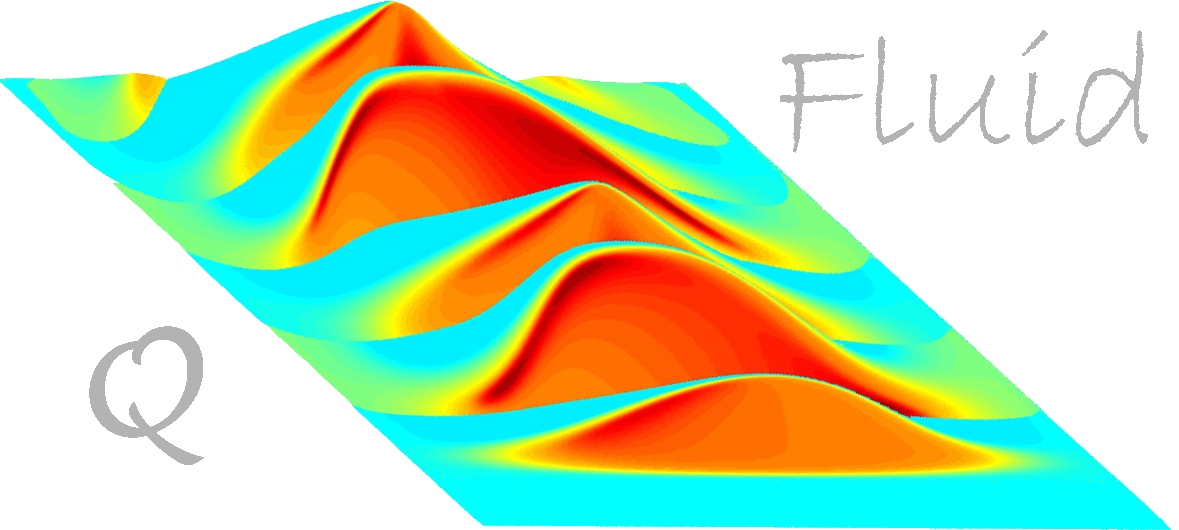 QFluid2 COMB. Test (Er)
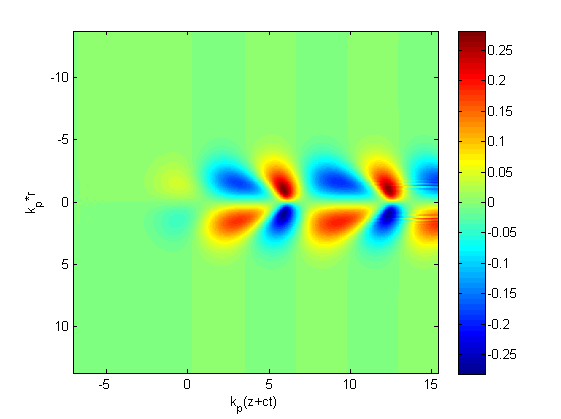 QFluid2 COMB. Paolo Tomassini
13
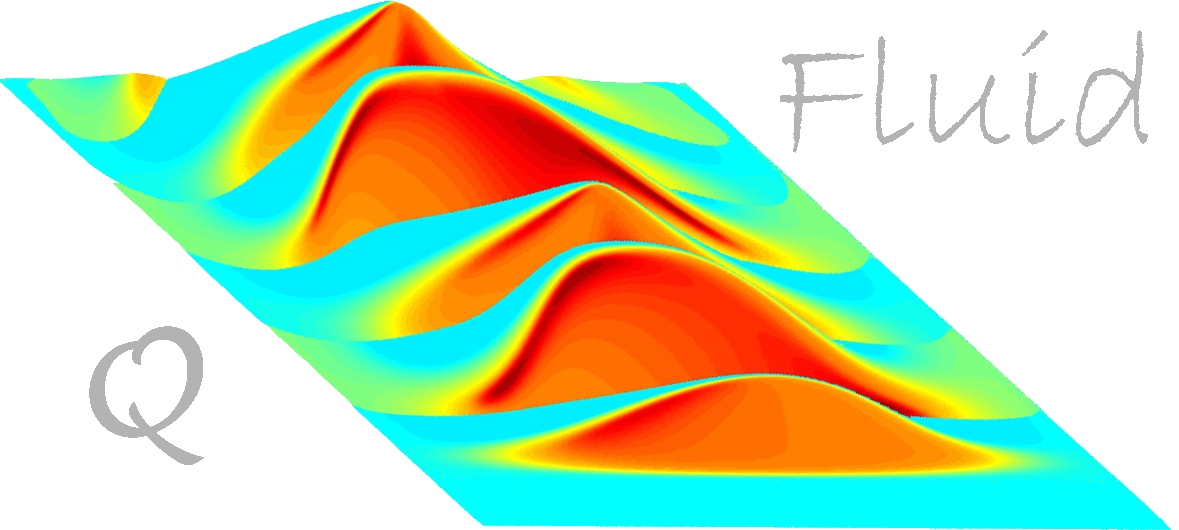 QFluid2 COMB. Test (Ez)
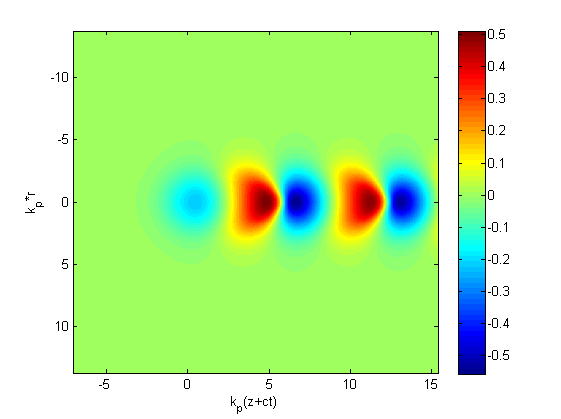 QFluid2 COMB. Paolo Tomassini
14
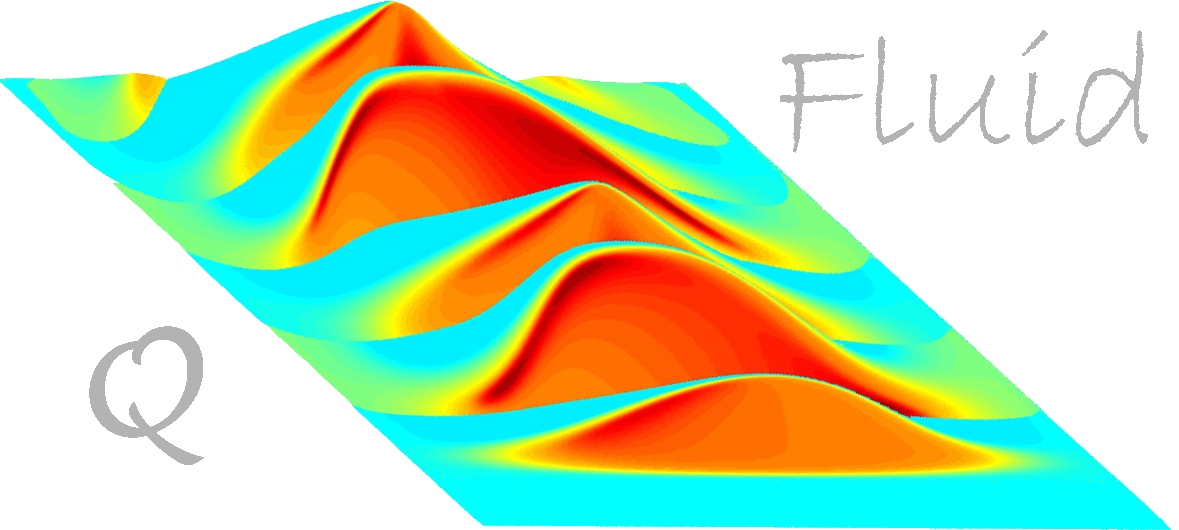 QFluid2 COMB. Test rot(B)-1/c partial_t(E)= 4pi/c J
I campi del bunch sono calcolati con un metodo diverso (risolvendo le eq. per i potenziali nel caso di un bunch ultrarelativistico
 
Si calcolano i campi del plasma (solamente) e si controlla che l’eq. di Maxwell sia verificata
QFluid2 COMB. Paolo Tomassini
15
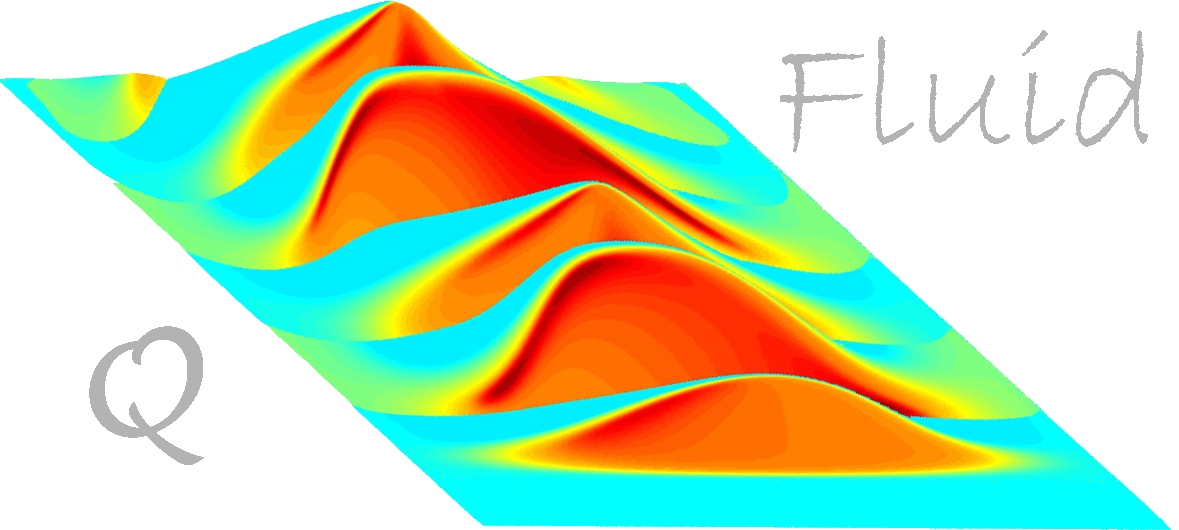 rot(B_plasma)-1/c partial_t(E_plasma)                J_plasma
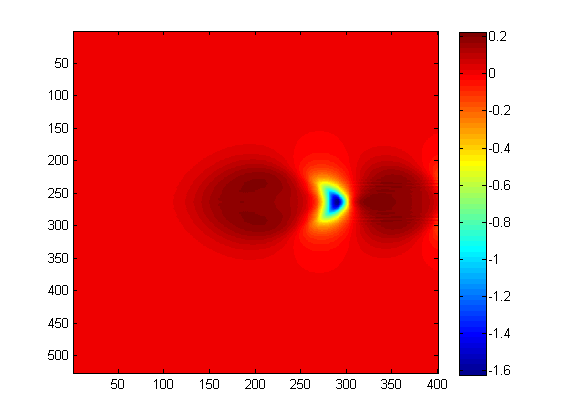 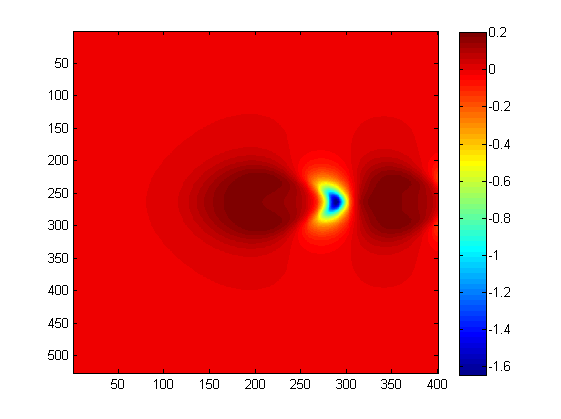 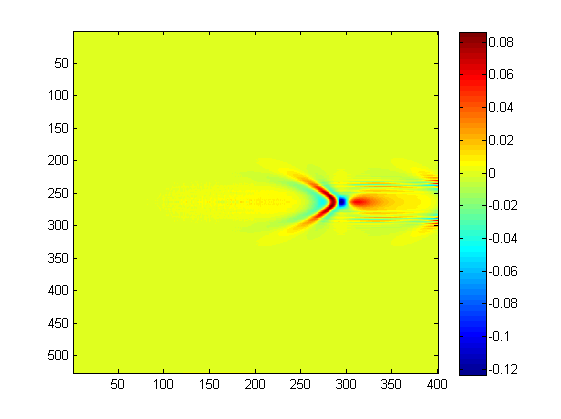 QFluid2 COMB. Paolo Tomassini
16
Test -> regime lineare
In regime lineare con R>>lambda_p  il campo accelerante massimo e’ pari a Ez/Ewb=n_bunch/n_plasma  e segue radialmente la forma dell’inviluppo di densita’
[VERIFICATO.    SI REGISTRA UNA INSTABILITA’ NUMERICA SE LA LUNGHEZZA DEL BUNCH E’ <<LAMBDA_P]
QFluid2 COMB. Paolo Tomassini
17
RUN
Regime debolmente nonlineare 
Treni di tre impulsi di durata decrescente (il primo piu’ lungo)
Densita’ dell’ordine di 10^15 1/cm^3
NESSUNA ottimizzazione (ancora) . 
NOTA: Diversamente dal LWFA le dimensioni trasverse  dei driver e del witness  sono circa le stesse ->FORTI EFFETTI RADIALI
QFluid2 COMB. Paolo Tomassini
18
RUN1
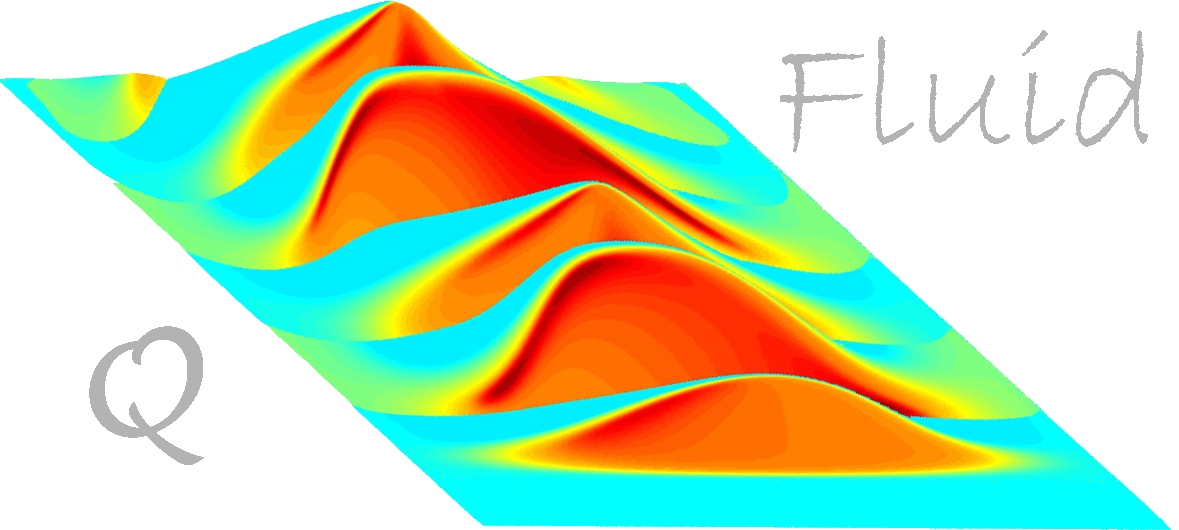 n0=6e15 cm-3
Driver : 3 bunches  in condizioni di risonanza di raggio R_beam=30 micron e lunghezze (55,45,35) micron, ciascuno con carica 130pC. 
Witness : raggio leggermente inferiore (20 micron) e piu’ corto  (20 micron) di carica 25pC
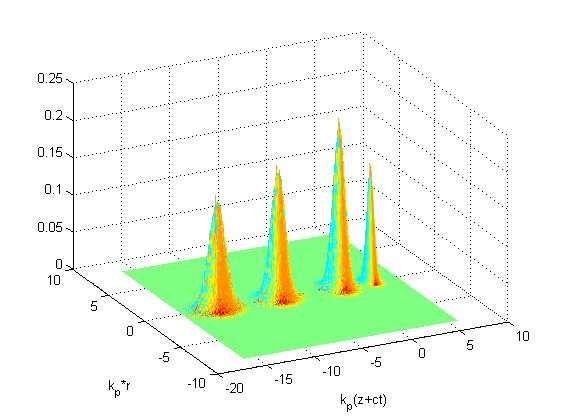 QFluid2 COMB. Paolo Tomassini
19
RUN1
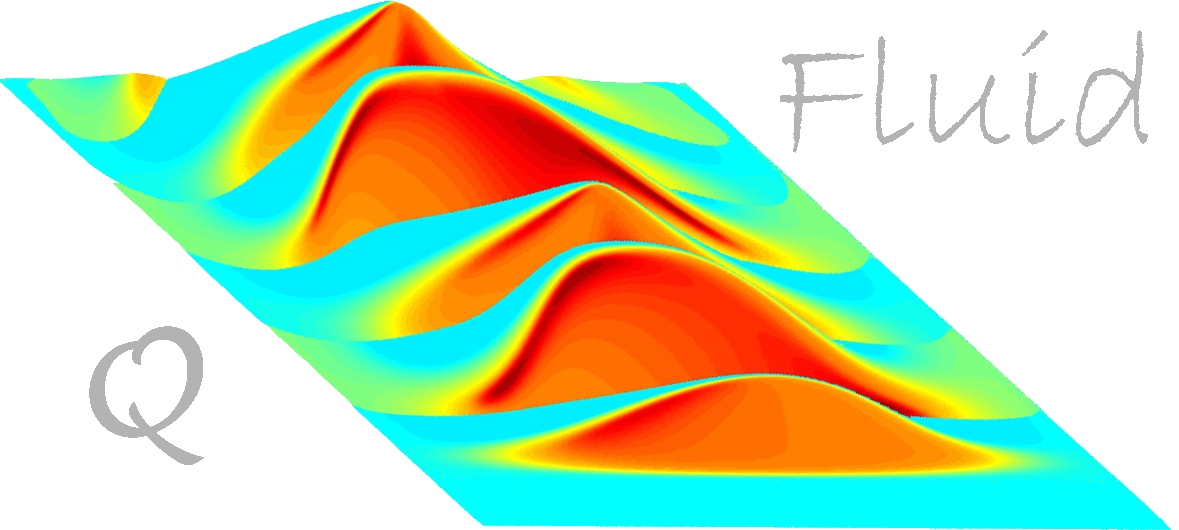 Gradiente accelerante (max)  1GV/m
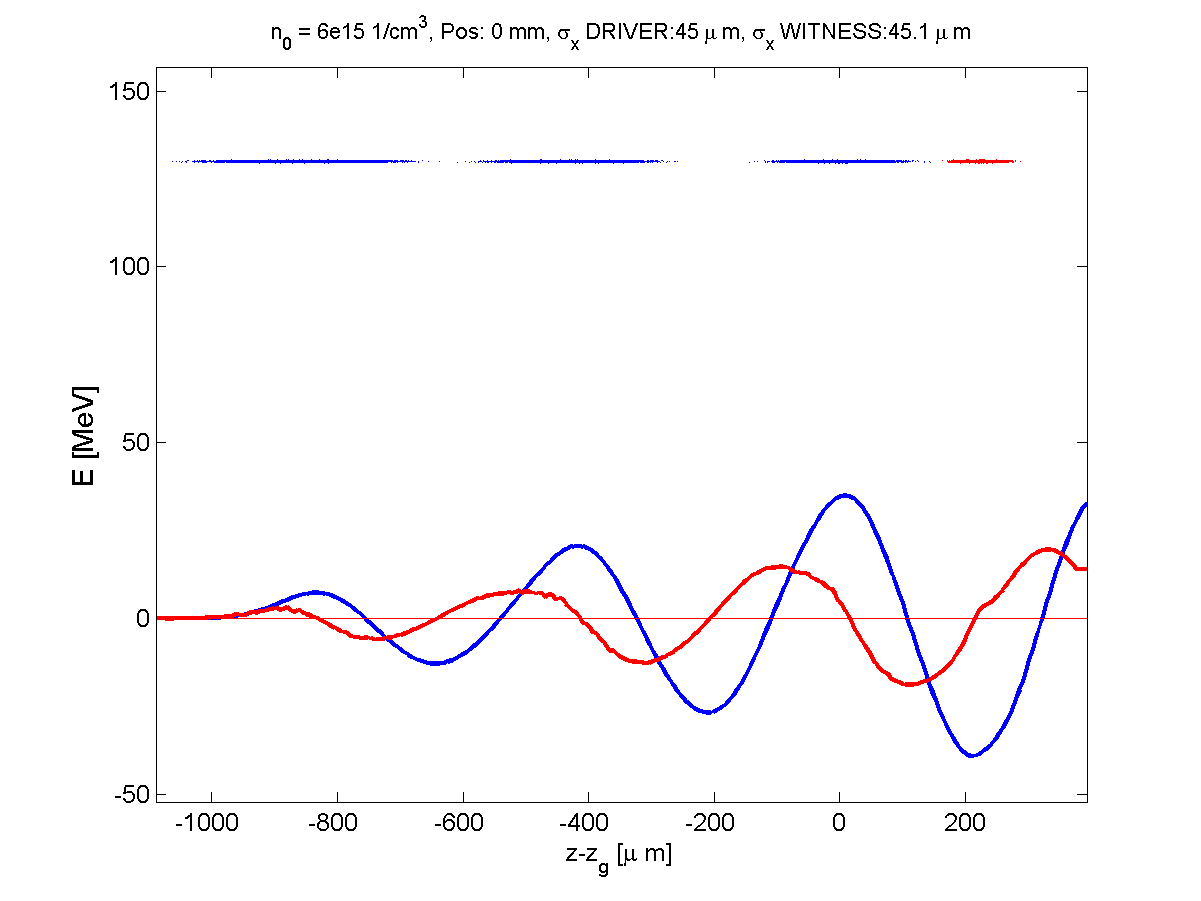 Lambda_p=430 micron
QFluid2 COMB. Paolo Tomassini
20
RUN1
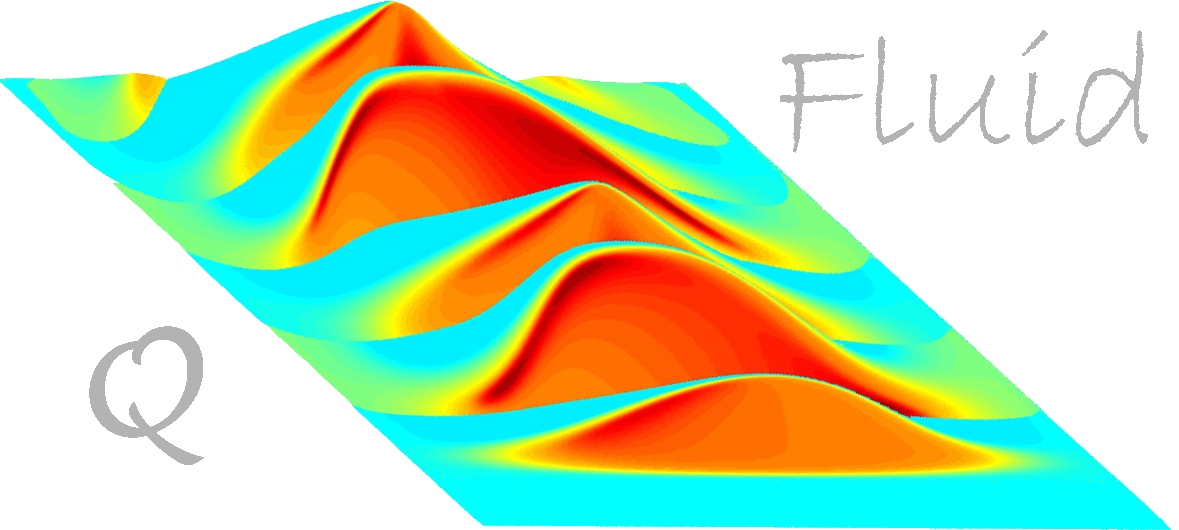 Campi
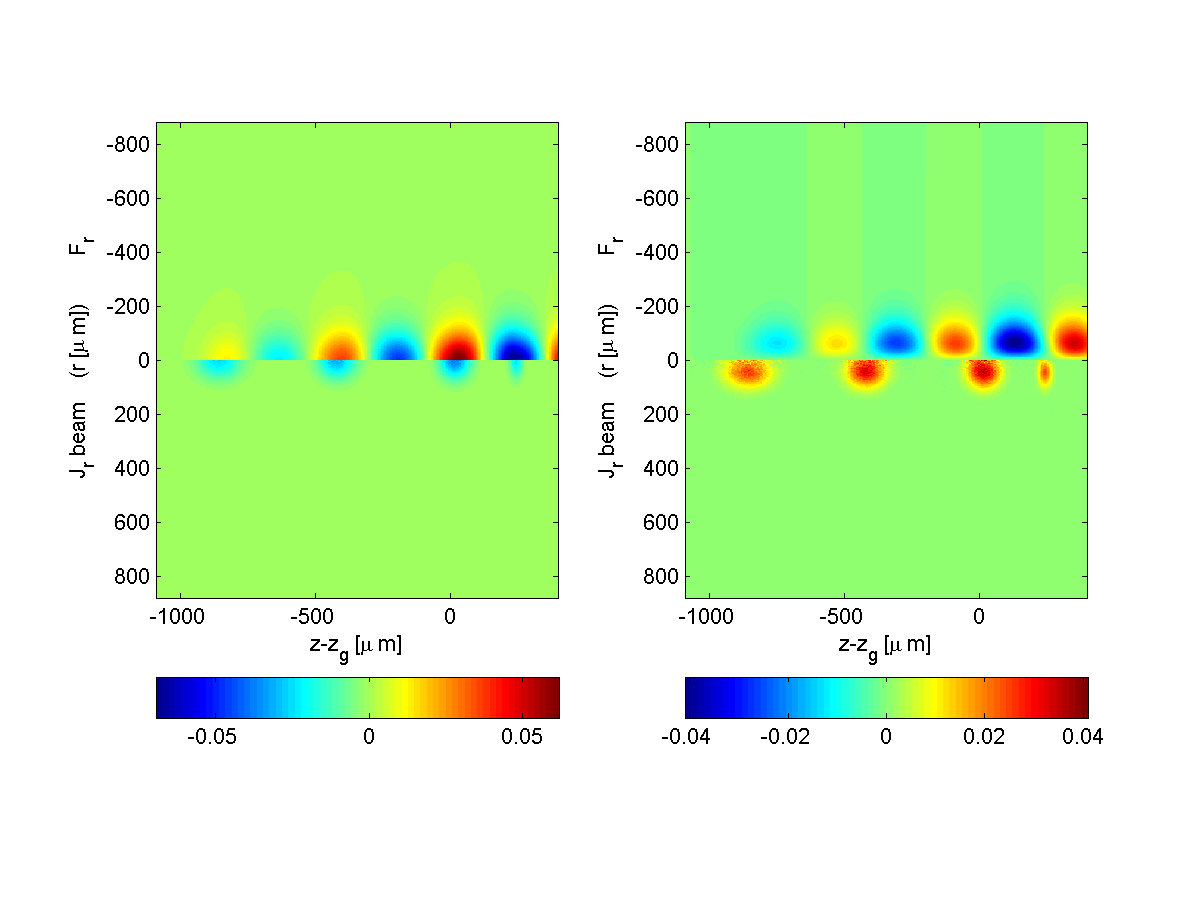 QFluid2 COMB. Paolo Tomassini
21
RUN 1. Evoluzione (2 cm)
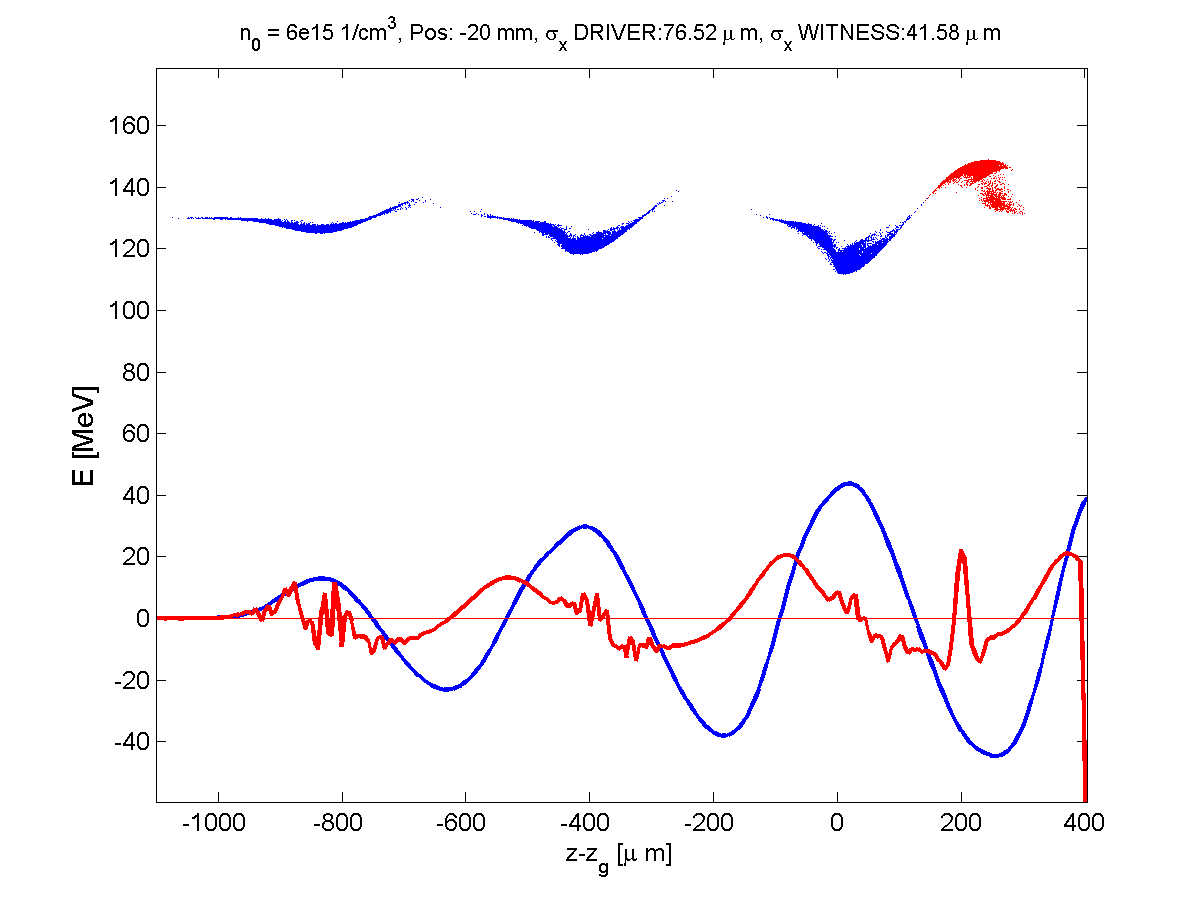 QFluid2 COMB. Paolo Tomassini
22
RUN 1. Evoluzione (5 cm)
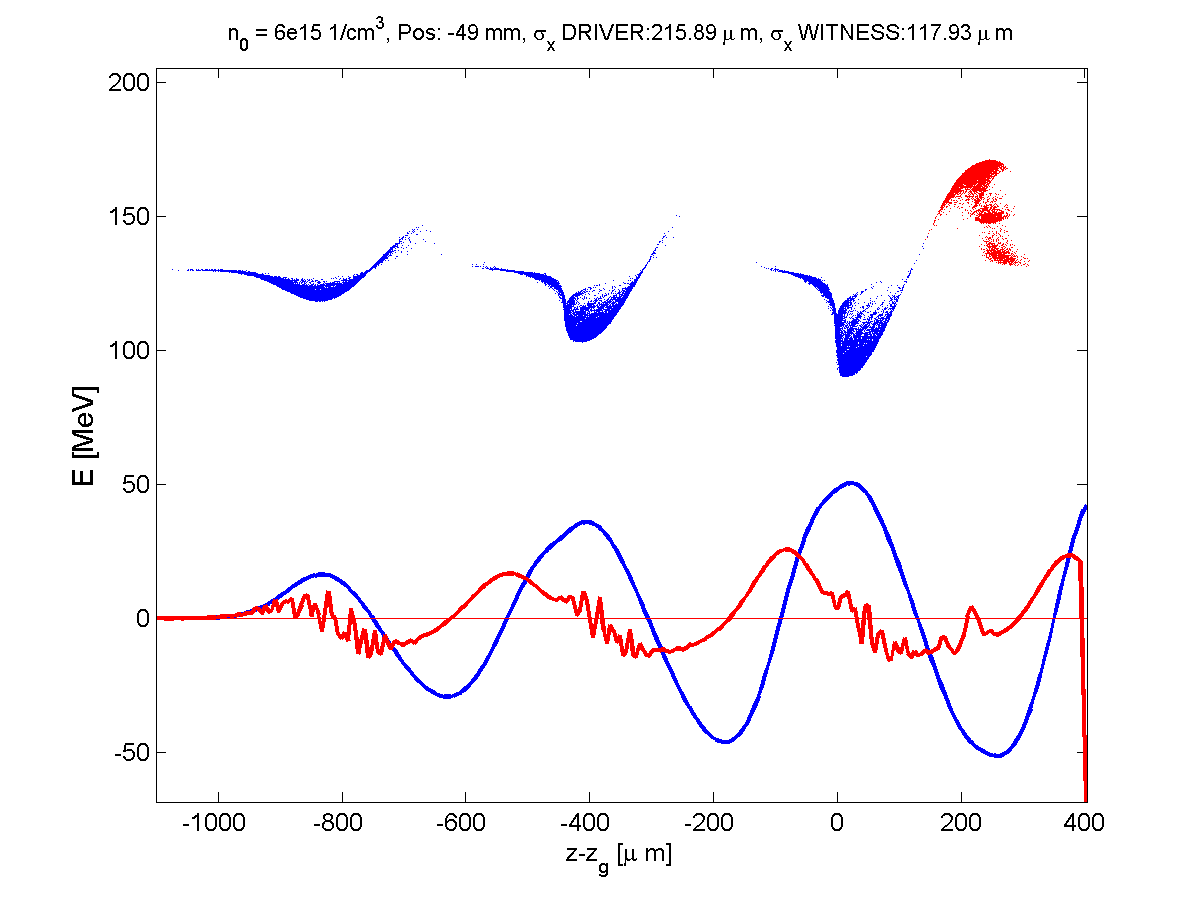 QFluid2 COMB. Paolo Tomassini
23
RUN 1. Evoluzione (12 cm)
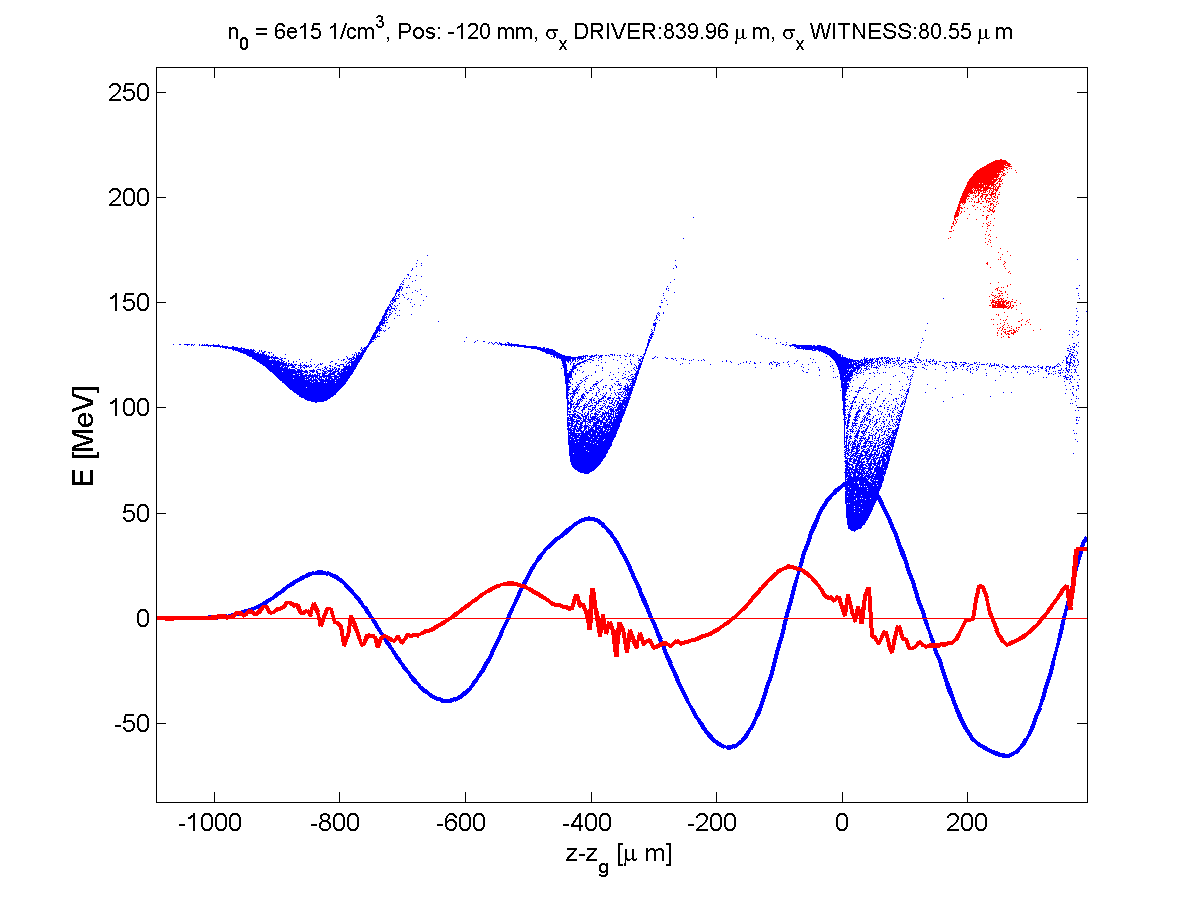 QFluid2 COMB. Paolo Tomassini
24
RUN2  (COME run 1 MA CON WITNESS PIU’ COMPATTO)
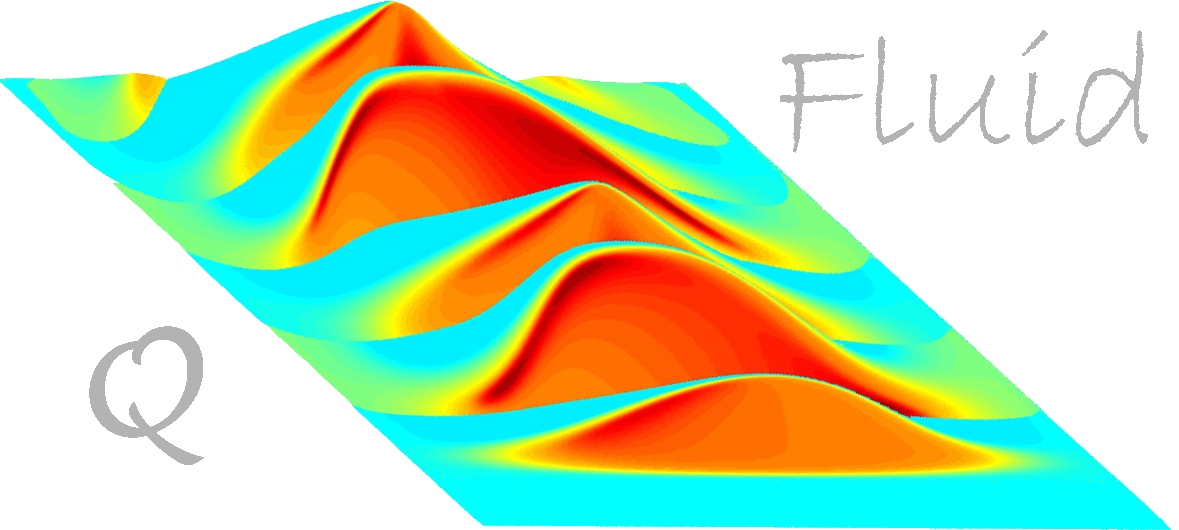 Witness :  RAGGIO E LUNGHEZZA  15 micron e carica 25pC
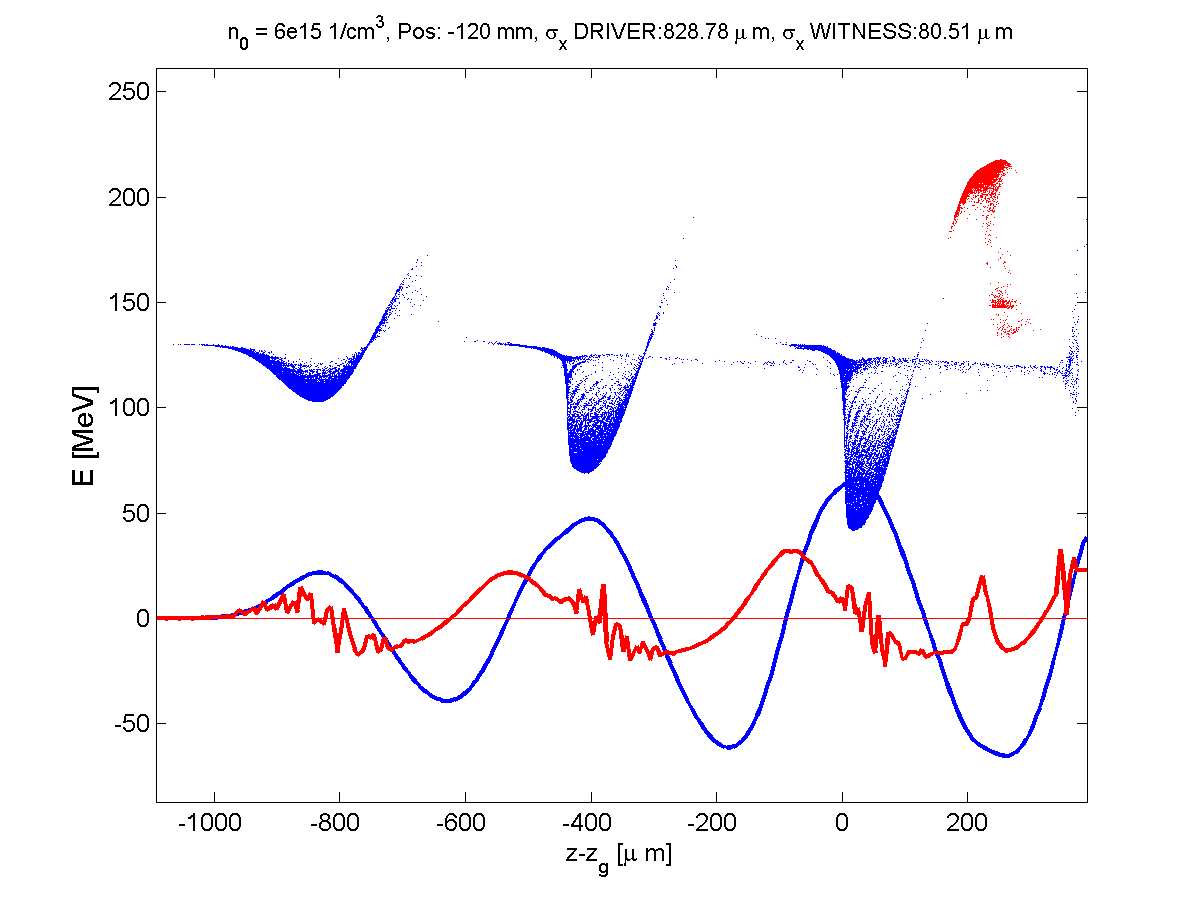 25
conclusioni
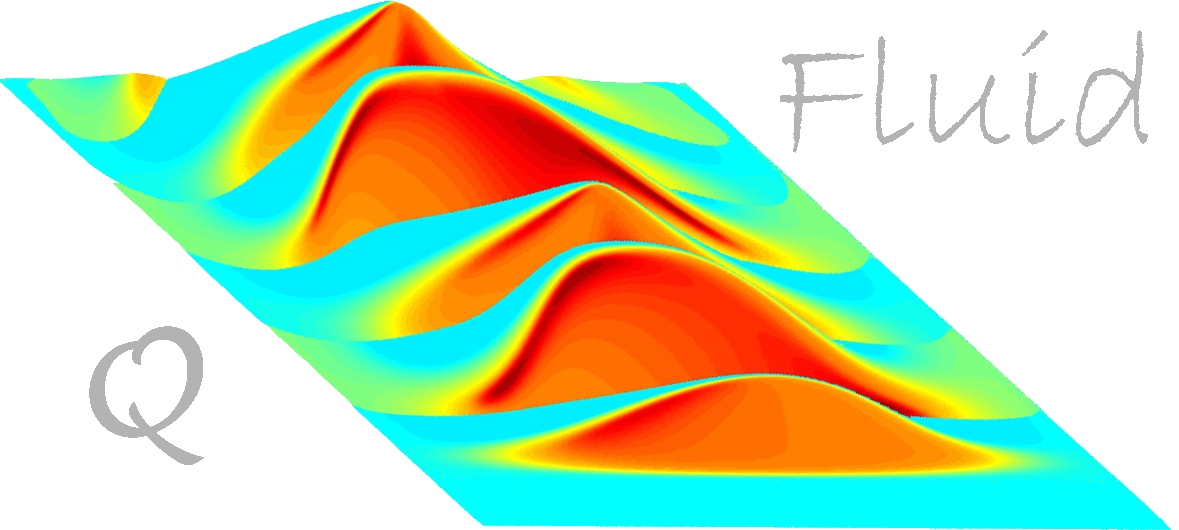 LATO CODICE:  occorre continuare nella ricerca di un solver sostitutivo che sia piu’ stabile numericamente.
Occorre effettuare anche verifiche con un PIC
LATO FISICA: ci sono piu’ problemi (rispetto al LWFA+ext.inj) se vogliamo un bunch decentemente monocromatico e con bassa emittanza (Rw circa uguale a RD, RD minore di lambda_p-> consistenti forze focalizzanti (controllo sull’hopping?)
QFluid2 COMB. Paolo Tomassini
26